Clustering Using Pairwise Comparisons
R. Srikant
ECE/CSL
University of Illinois at Urbana-Champaign
Coauthors
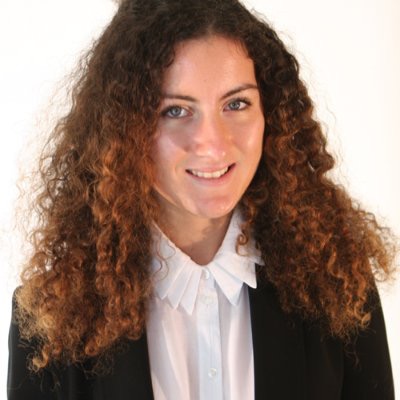 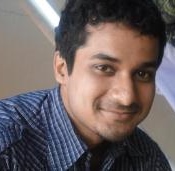 Barbara Dembin
Siddhartha Satpathi
Builds on the work in  R. Wu, J. Xu, R. Srikant, L. Massoulie, M. Lelarge, and B. Hajek,Clustering and Inference from Pairwise comparisons (arXiv:1502.04631v2)
2
Outline
Traditional Noisy Pairwise Comparisons

Our Problem: Clustering users

Algorithm in Prior Work

New Algorithm

Conclusions
3
Noisy pairwise comparisons
Amazon DSLR








Item 1 < item 2; item 3 < item 2
Goal: Infer information about user preferences from such pairwise rankings
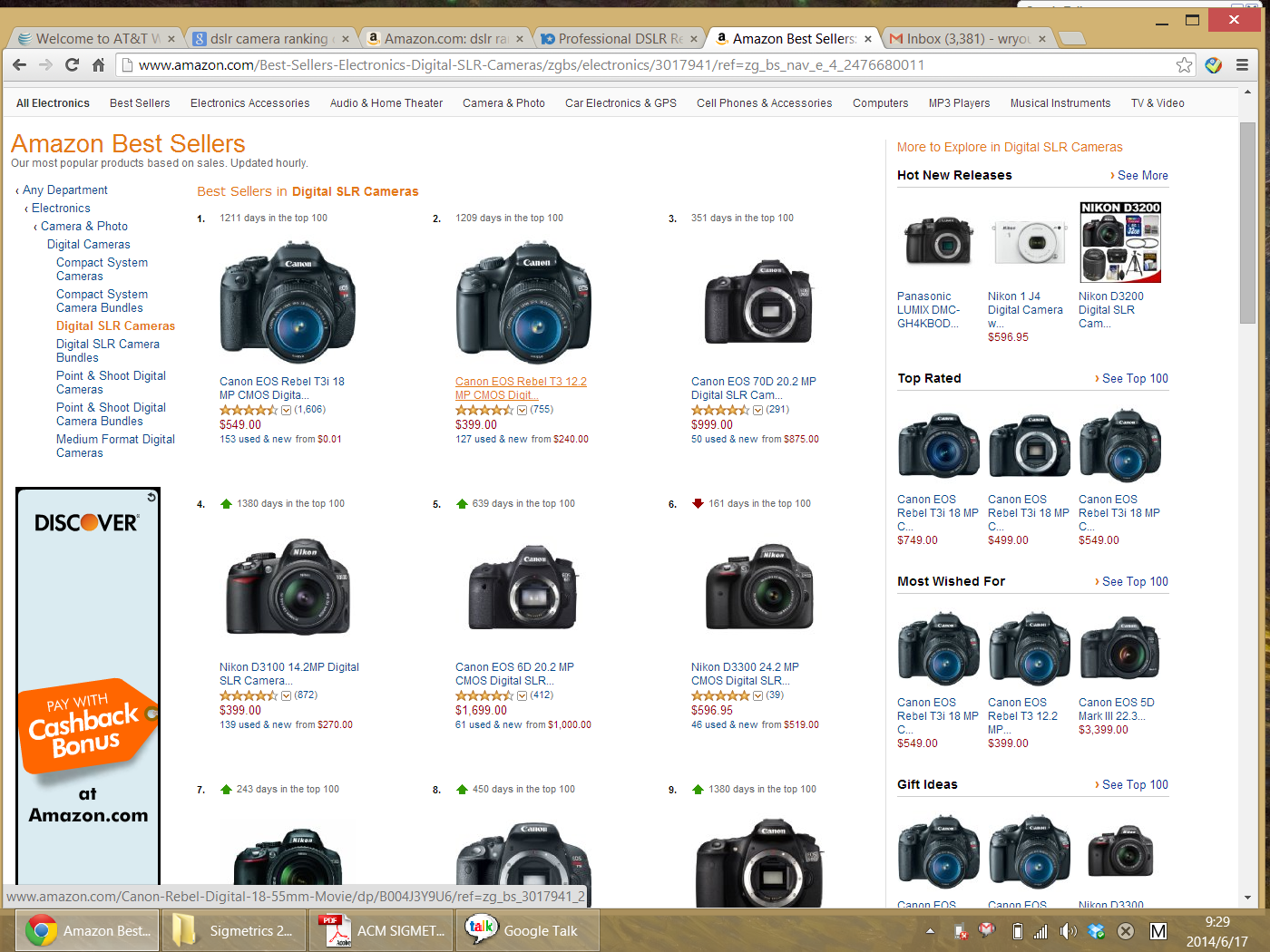 The user buys this
4
Bradley-Terry model
5
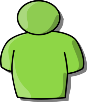 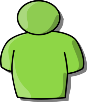 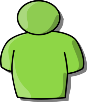 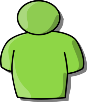 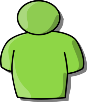 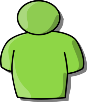 6
Maximum likelihood estimation
7
Outline
Traditional Noisy Pairwise Comparisons

Our Problem: Clustering users

Algorithm in Prior Work

New Algorithm

Conclusions
8
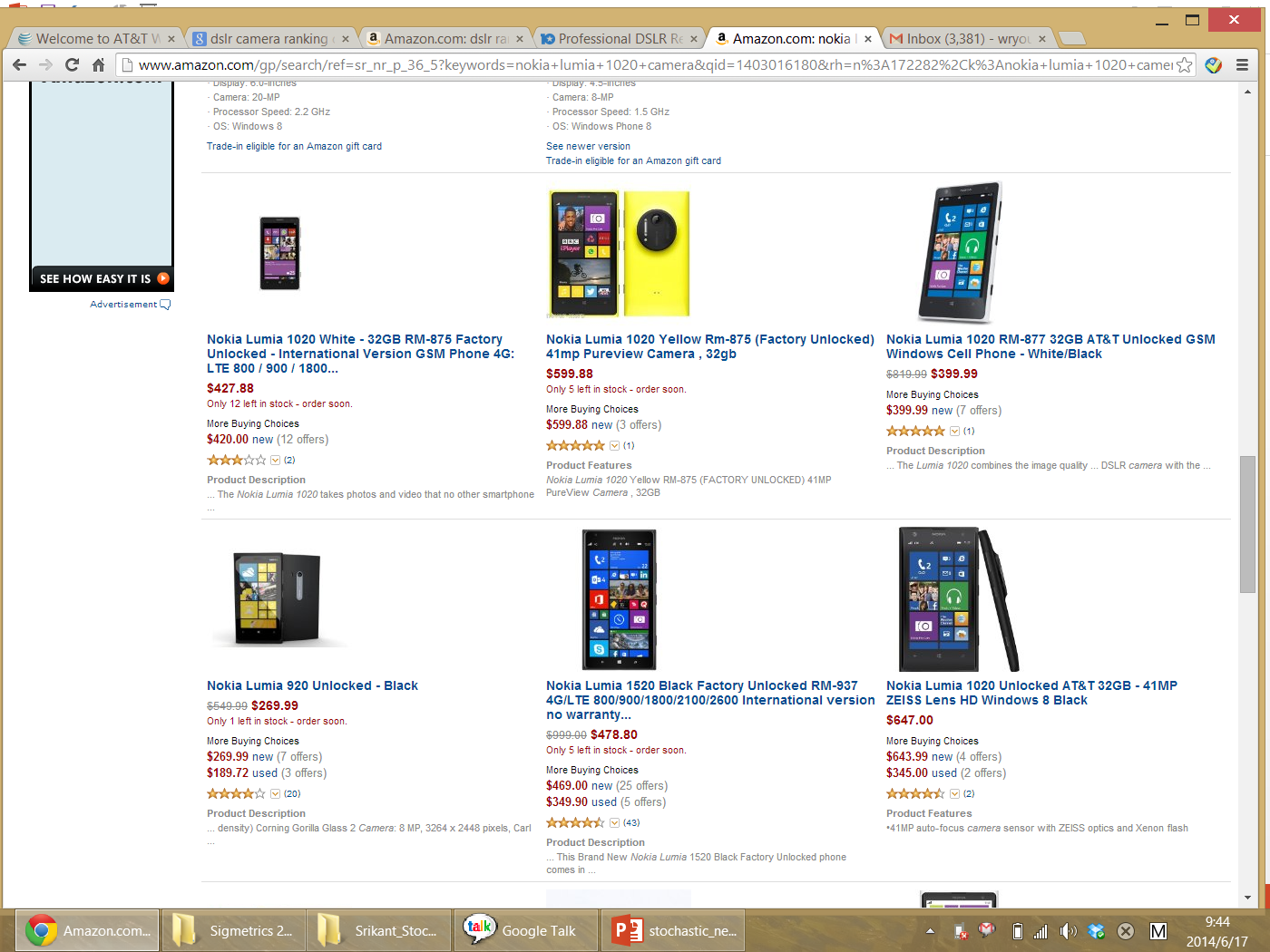 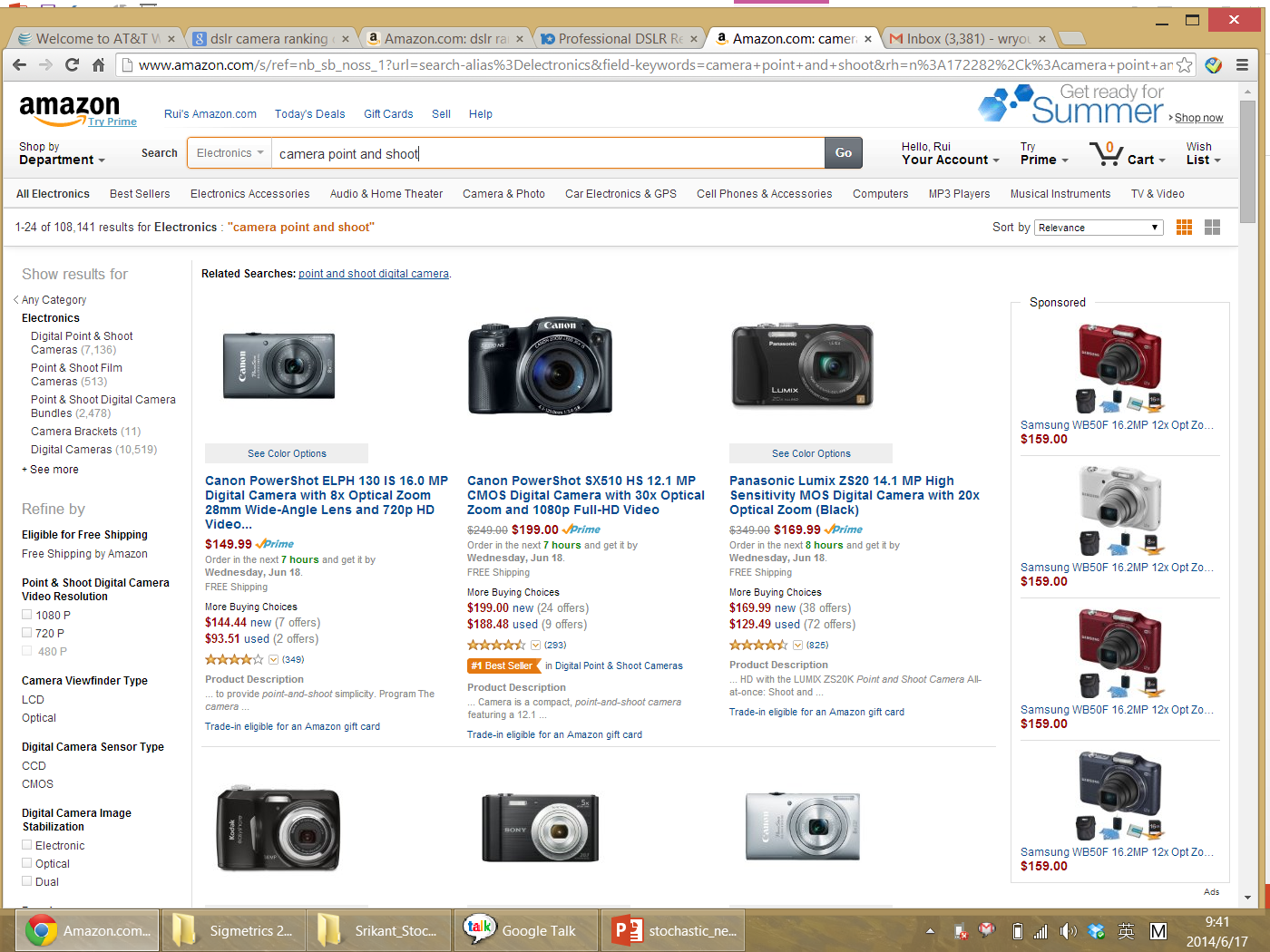 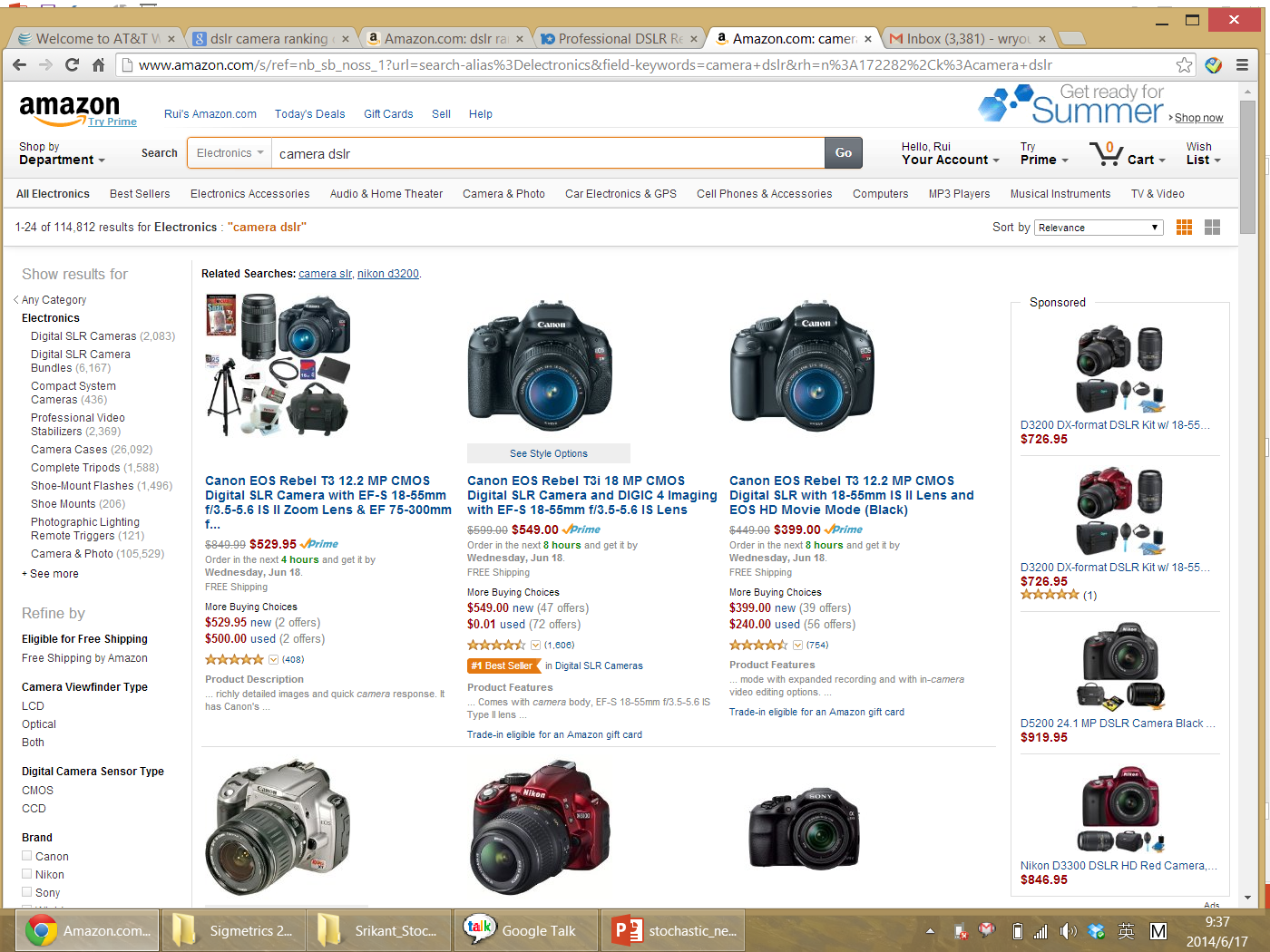 Clustering Users & Ranking Items
Amazon camera









Different types of users use different score vectors
Cluster users of the same type together, and then estimate the Bradley-Terry parameters for each cluster
9
Generalized Bradley-Terry model
2016/9/27
10
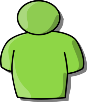 Observation Matrix
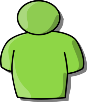 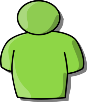 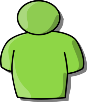 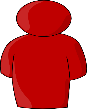 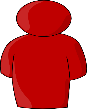 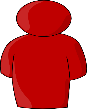 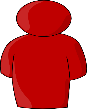 11
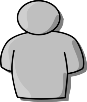 Observation Matrix
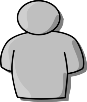 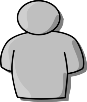 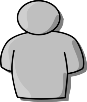 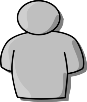 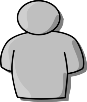 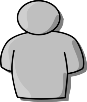 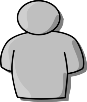 12
Questions
We focus on the clustering problem
Once users are clustered, parameter estimation can be performed using other techniques; the results here don’t explicitly depend on the Bradley-Terry model

What is the minimum of samples (pairwise comparisons) needed to cluster the users from pairwise comparison data ?

What algorithm should we use to achieve this limit ?

We will provide answers to these questions in the reverse order
13
Outline
Traditional Noisy Pairwise Comparisons

Our Problem: Clustering users

Algorithm in Prior Work

New Algorithm

Conclusions
14
Net Wins Matrix
15
Why Net Wins Matrix ?
16
Spectral Clustering
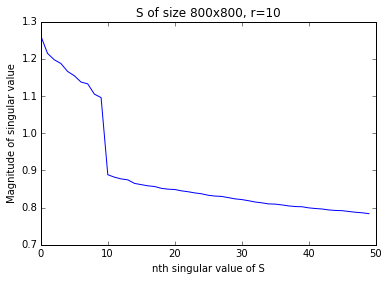 17
Spectral Clustering
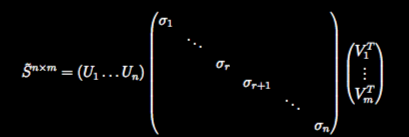 18
Spectral Clustering
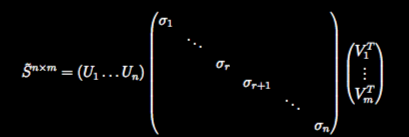 19
20
Outline
Traditional Noisy Pairwise Comparisons

Our Problem: Clustering users

Algorithm in Prior Work

New Algorithm

Conclusions
21
Outline of the Algorithm
Split the items into different partitions, and only consider the pairwise comparisons data within each partition (inspired by (Vu, 2014) for  community detection)

Apply the previous algorithm to each data partition, and cluster the users based on the information in each partition

Can result in inconsistent clusters: users 1 and 2 may be in the same cluster in one partition, but not in another partition. Which one of these clusters is correct?

Use simple majority voting to correct errors, i.e., assign the user to the cluster to which it belongs most often
Data Partitioning
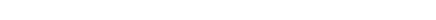 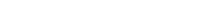 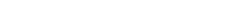 23
Cluster Users Based on Each Partition
Partition 1
1
r
Spectral clustering
Partition L
r
1
L different clusterings
L Net Wins matrices
24
Numbering the Clusters
Number the clusters 1, 2, … , r arbitrarily in the first data partition

For the second partition, the cluster which overlaps the most with cluster 1 in Partition 1 is called cluster 1, the cluster which overlaps the most with cluster 2 in Partition 1 is called cluster 2, and so on
Partition 1
Partition 2
Partition 3
Partition 4
1
2
3
?
?
?
?
?
?
?
?
?
2016/5/2
Numbering the Clusters
Number the clusters 1, 2, … , r in the results from the first data partition

For the second partition, the cluster which overlaps the most with cluster 1 in Partition 1 is called cluster 1, the cluster which overlaps the most with cluster 2 in Partition 1 is called cluster 2, and so on
Partition 1
Partition 2
Partition 3
Partition 4
1
2
3
3
2
1
1
3
2
2
1
3
2016/5/2
Clustering the Users
A user may belong to cluster 1 in one partition, but may belong to some other cluster in another partition

Majority voting determines the correct cluster for each user.
Partition 1
Partition 2
Partition 3
Partition 4
1
2
3
1
2
3
1
2
3
1
2
3
27
Summary of the algorithm
Partition  items uniformly into L sets
Partition 1
Net Wins matrix
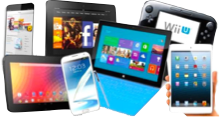 Partition L
Partition 1
1
r
Majority voting
1
r
Spectral Clustering
Final clustering of users
Partition L
1
r
28
Main Result
29
Outline of the Proof: Part I
Outline of Proof: Part II
Outline of the Proof: Part III
32
Lower Bound on Sample Complexity
Event A: Two users from different clusters have no pairwise comparisons.

If A occurs, all users cannot be clustered correctly.
33
Main Result
34
Related Work
Vu (2014)
Exact cluster recovery in community detection through spectral methods
Partition data into two sets, use one for clustering and other to correct errors in the recovered clusters

Lu-Negahban (2014)
Bradley-Terry parameters are different for each user, but form a low-rank matrix

Park, Neeman, Zhang, Sanghavi (2015)
Related to the model above, but with a different algorithm

Oh, Thekumparampil, Xu (2015)
Generalization to multi-item rankings
35
Conclusions
36